Soluciones EDI / RFID
Antonio.Laloumet@microsoft.com
RFID y EDI en Industria
Construir Conexiones
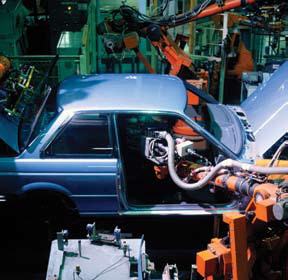 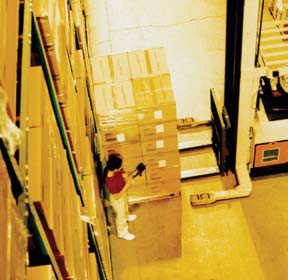 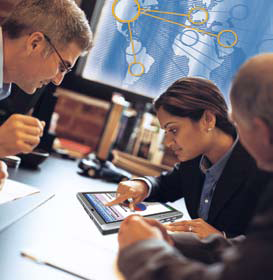 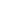 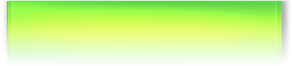 Build Connections
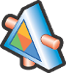 Servicio
Cadena de Suministros
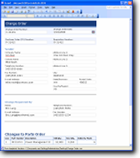 Reglas de Negocio
Modificables
Implementación de
Procesos efectiva
Workflow Humano
Arquitectura
basada en eventos
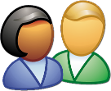 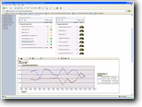 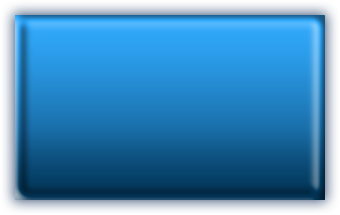 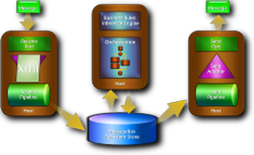 Arquitectura flexible para integrar datos de planta, ERP, legacy etc. a través de sistemas disparatados
Visibilidad de datos de fabricación
Paquete de integración estándar para SAP, Oracle, etc.
Workflow del negocio monitorización de la actividad
Monitorización de la
actividad de negocio
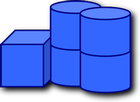 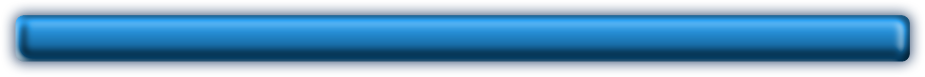 Bus de Integración de la Cadena de Suministros
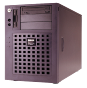 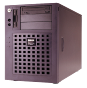 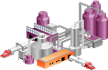 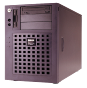 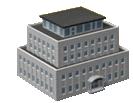 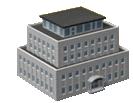 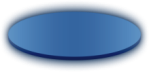 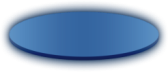 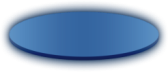 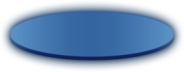 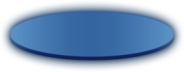 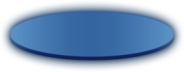 Sistemas de planta
División 2
División 1
Legacy / Mainframe
SIEBEL
SAP
RFID y EDI son claves para la Integración completa de la Cadena
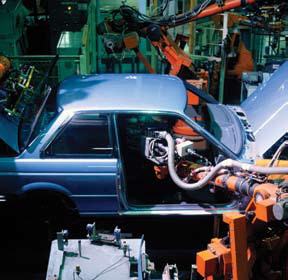 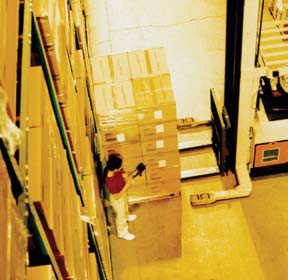 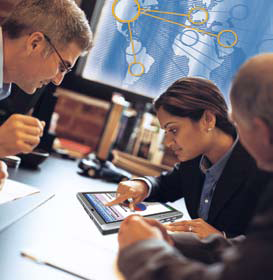 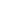 La “complejidad” del EDI
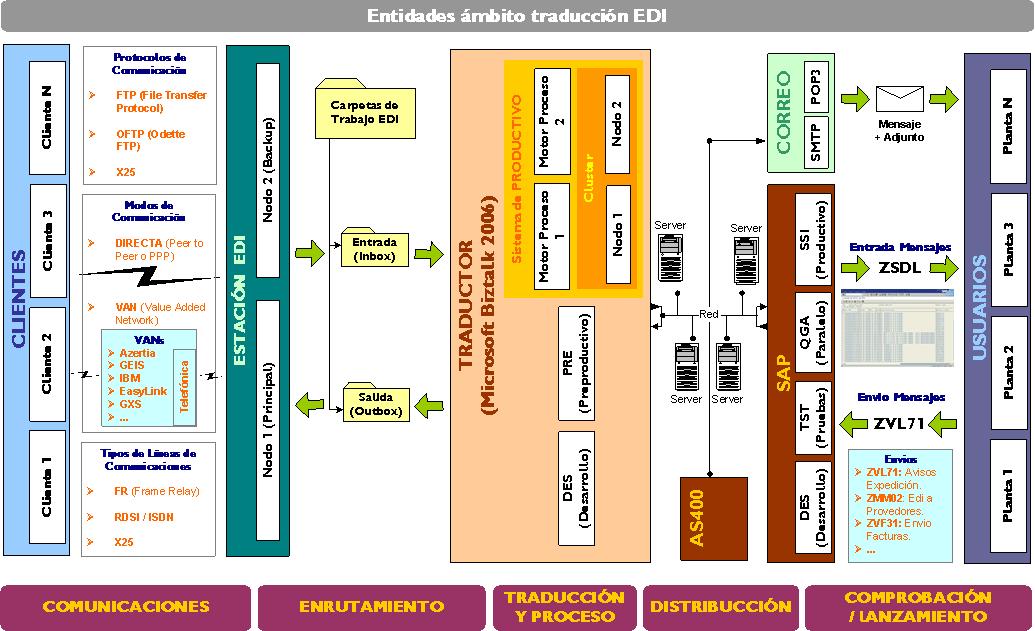 RFID en BizTalk 2006 R2
Business Applications
 Connect to multiple LOB apps
 Orchestrate business process
 Apply business logic
Business Intelligence
 BAM for Process BI 
SQL/SQL BI for data analytics
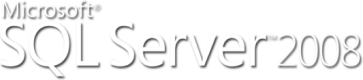 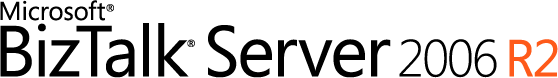 RFID & Sensor Services
 Manage devices at the edge 
 Add context and turn raw events
  into business-process–relevant   
  information
 Interpret events at the edge through 
  filters, rules & alerts
Distributed ’edge’sites running BizTalk RFID
Device Layer
 RFID fixed and mobile    readers
 Barcode scanners
 PLCs, etc.
Physical Layer
 RFID tags, barcodes
 Biometric systems
 Environmental sensors, etc.
RFID y EDI en Industria
Construir Conexiones
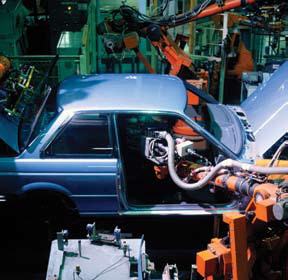 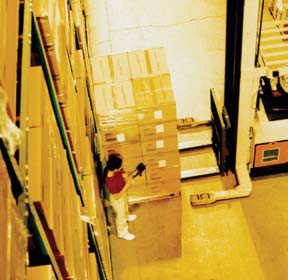 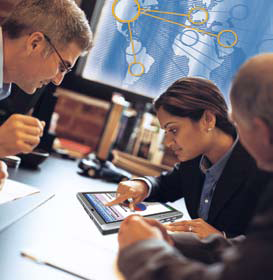 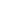 Soluciones EDI / RFID
Antonio.Laloumet@microsoft.com